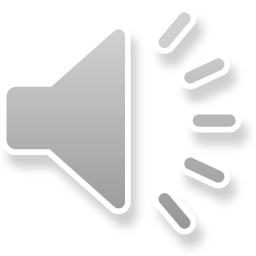 Ich finde Corona ist schon an der Top-Liste von Dingen, dass unser Leben stark beeinflusst hat und werden will. Was Corona an meinem Leben am meisten verändert hat war das Reisen. Ohne Corona würde meine Familie und ich nach Portugal gehen und meine Verwandten besuchen. Mit Corona war das leider nicht möglich, da man Tests und/oder Quarantäne machen musste. Den Schultag hat Corona anfangs viel verändert. Für mehr als einem Monat keinen Präsenzunterricht, zuhause arbeiten und sich mit dem Computer orientieren müssen. Durch Corona schätze ich jetzt die kleinen Dinge mehr: Mit meiner Familie zusammen zu sein und mit Kollegen zu kommunizieren. Und ich finde es wichtig, dass man die Massnahmen einhaltet, damit die Zahlen der Ansteckenden sich verkleinern. Am Schultag hat sich nichts Grosses geändert, man muss wie üblich die Maske tragen und wenn möglichst die Abstände einhalten. Was man aber jetzt wegen der Situation nicht hat, sind die Schulausflüge. Ich habe mich an der Situation inzwischen daran gewöhnt, aber es belastet mich trotzdem da paar Sachen nicht möglich sind. Allerdings hat Corona aber auch positive Aspekte gebracht. Zum Beispiel ich bin viel zuverlässiger seit dem Fernunterricht. Man musste sich so organisieren, sodass man Alles gemacht hatte, was gefragt wurde. Auch mit den wenigen Flügen ist die Pollution kleiner und natürlich gut für die Umwelt. Man hat auch mehr Zeit mit der Familie. Und beim Negativen würde ich vor allem das Reisen und der verlorene Kontakt zwischen den Menschen aufzählen. Man kann nicht einfach ohne Probleme ins Ausland reisen, ohne die Bestätigung eines gemachten Testes oder die Bestätigung einer Impfung zeigen.